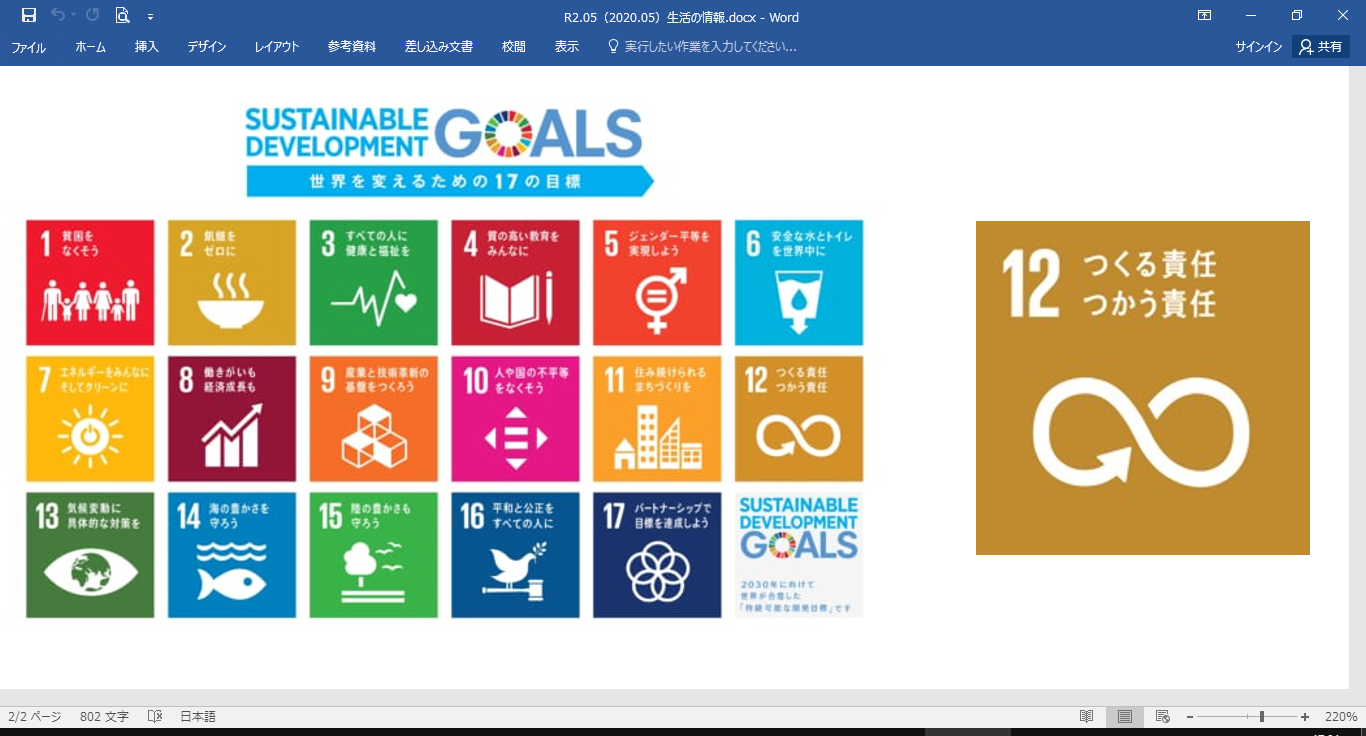 かまくらし　　　　　　　すいしんたい　れいわ　   　ねんど  べんきょうかい
鎌倉市SDGｓ推進隊 令和４年度勉強会

ジェンダーについて学ぼう！
まな
令和４年12月26日(月) 10:00～11:00
オンライン開催
1
とうじつ
当日タイムスケジュール
Ⅰ．　講義「ジェンダーについて学ぼう！」

　　　遠藤　まめた氏

Ⅱ．　質問コーナー
こうぎ　　　　　　　　　　　　　　　　　　まな
えんどう　　　　　　　し
しつもん
2
まな
Ⅰ．ジェンダーについて学ぼう！
講師の遠藤まめたさんから、
「ジェンダー」「LGBT」について講義をしていただきました。
こうし　　  えんどう
えるじーびーてぃー　　　　　　　　こうぎ
せいべつ
「ジェンダー＝性別」　
性別によって自分らしく生きるための選択肢がせばめられてしまう世界
について、学びました。
せいべつ　　　　　　　　じぶん　　　　　　　 い　　　　　　　　　　　せんたくし　　　　　　　　　　　　　　　　　　　　　せかい
まな
にほん　　 しゃちょう　　こっかいぎいん　　　　  じょせい　　　　　　　　　　　　　　　　　　　　　　　　　　　　こた
日本の社長や国会議員に、女性がどれくらいいるかをクイズで答え、
海外と比べて、日本はあまり登用されていないことが分かりました。
かいがい　　くら　　　　　　 にほん　　　　　　　　 とうよう　　　　　　　　　　　　　　　　　　 わ
3
3
まな
Ⅰ．ジェンダーについて学ぼう！
性別ではなく、一人ひとりをみていくことが大切で、
「男なんだから」、「女なんだから」ではなく、自分らしさを大切にすること、
けれども「らしさ」を他人にはおしつけてはいけないということを学びました。
せいべつ　　　　　　　　　　ひとり　　　　　　　　　　　　　　　　　　　　　　　たいせつ
おとこ　　　　　　　　　　　　　　　おんな　　　　　　　　　　　　　　　　　　　　　　じぶん　　　　　　　　　たいせつ
たにん　　　　　　　　　　　　　　　　　　　　　　　　　　　　　　　　　　　　  まな
せいてきしこう　　　す　　　　　　　　 ひと　　 せいべつ　　　　 せいじにん　　　じぶん　　 せいべつ　　　　　　とら
性的指向（好きになる人の性別）も性自認（自分の性別をどう捉えるか）も、
血液型が人それぞれ違っているのと一緒で、いろいろなパターンがあるだけで、
なんでも決めつけるのはよくない、好きなものを選べるようにしようという動きが広まっていることを知りました。
けつえきがた　　ひと　　　　　　　　ちが　　　　　　　　　　　　いっしょ
き　　　　　　　　　　　　　　　　　　　　　　　す　　　　　　　　　　  えら　　　　　　　　　　　　　　　　　　　　　　うご
ひろ　　　　　　　　　　　　　　　　 し
4
4